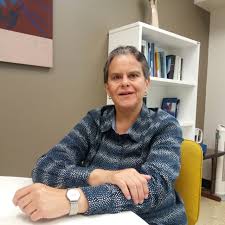 Escuela de Administración Educativa
Flora Salas Madriz
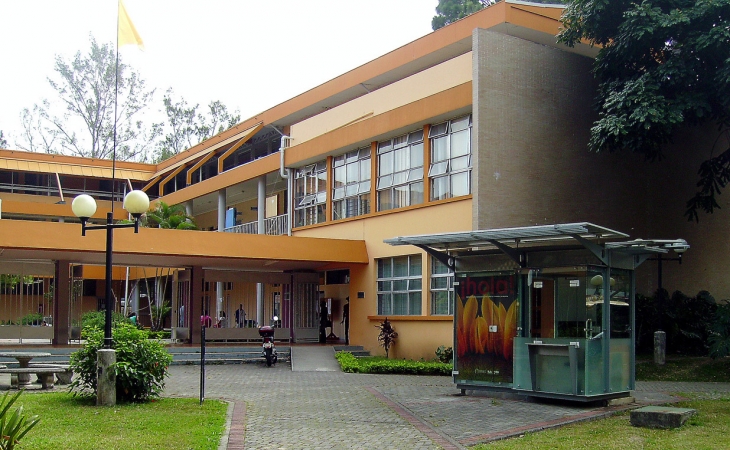 Escuela de Administración Educativa
Flora Salas Madriz